وزارة التعليم العالي والبحث العلمي
الجامعة المستنصرية
كلية التربيةالاساسية
قسم علوم الحاسبات
Microsoft Word 2010
اعداد
م.م سعد محسن حسن
المرحلة الثانية 
للاقسام كافة
الفصل الاول
1-1 ) المقدمة
ان برنامج word2010 يجعل انشاء المستندات الاحترافية المتكاملة مع الصور والتخطيط الرائع سهلة ولا تحتاج الى الكثير من الجهد وسواء كنت مستخدما جديدا او محترفا للبرنامج word , فانك ستدرك بسرعة طرق تنظيم الادوات التي تساعدك على اداء ما تريد , كذلك فان وجود العديد من القوالب والسمات والانماط السريعة , يوفر لك بداية جيدة لأنشاء المستندات التي تريدها .
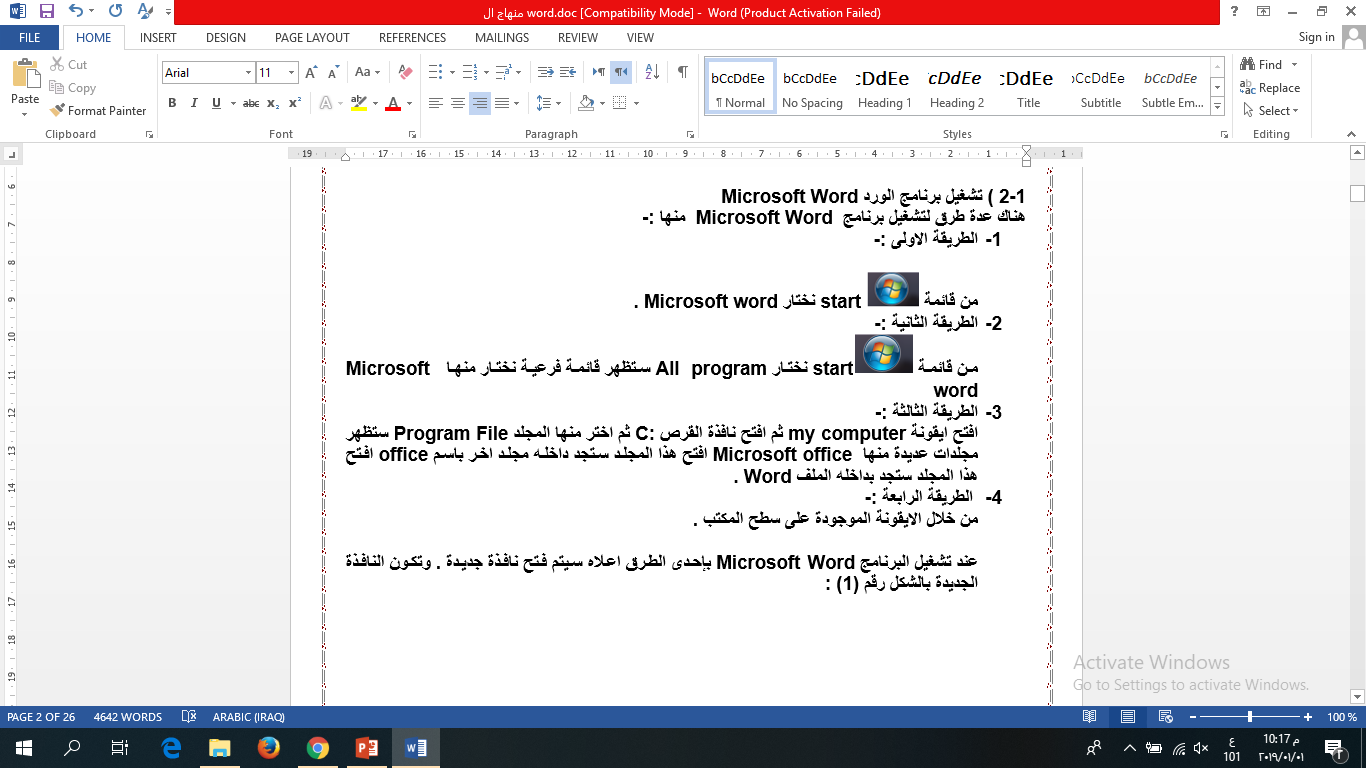 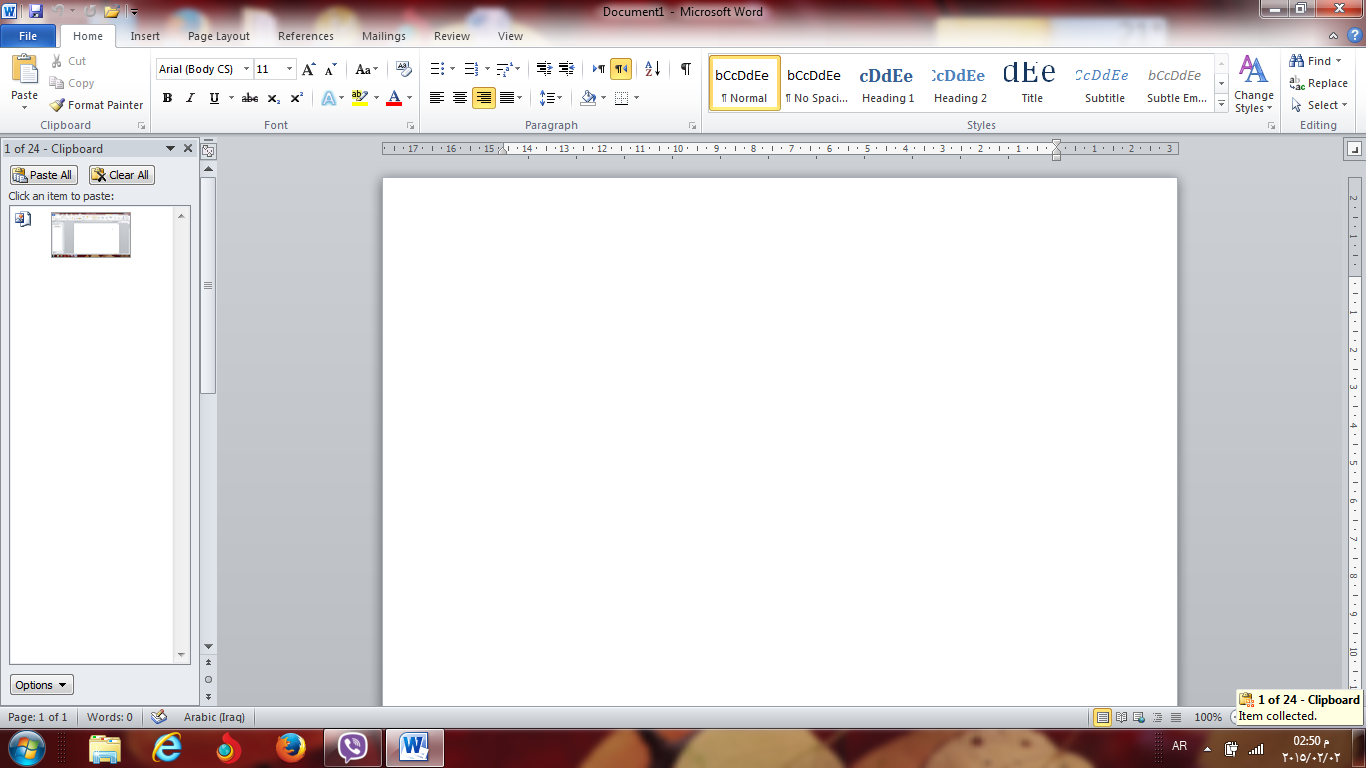 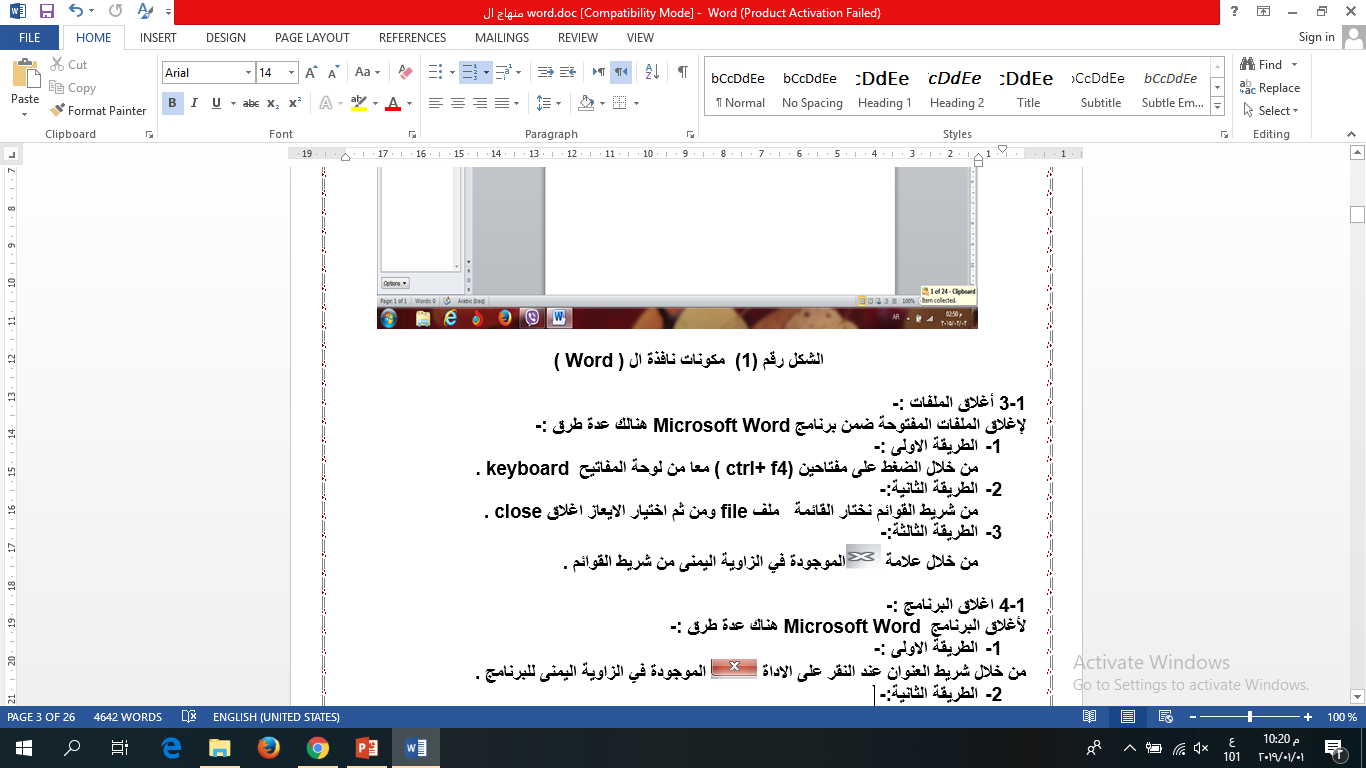 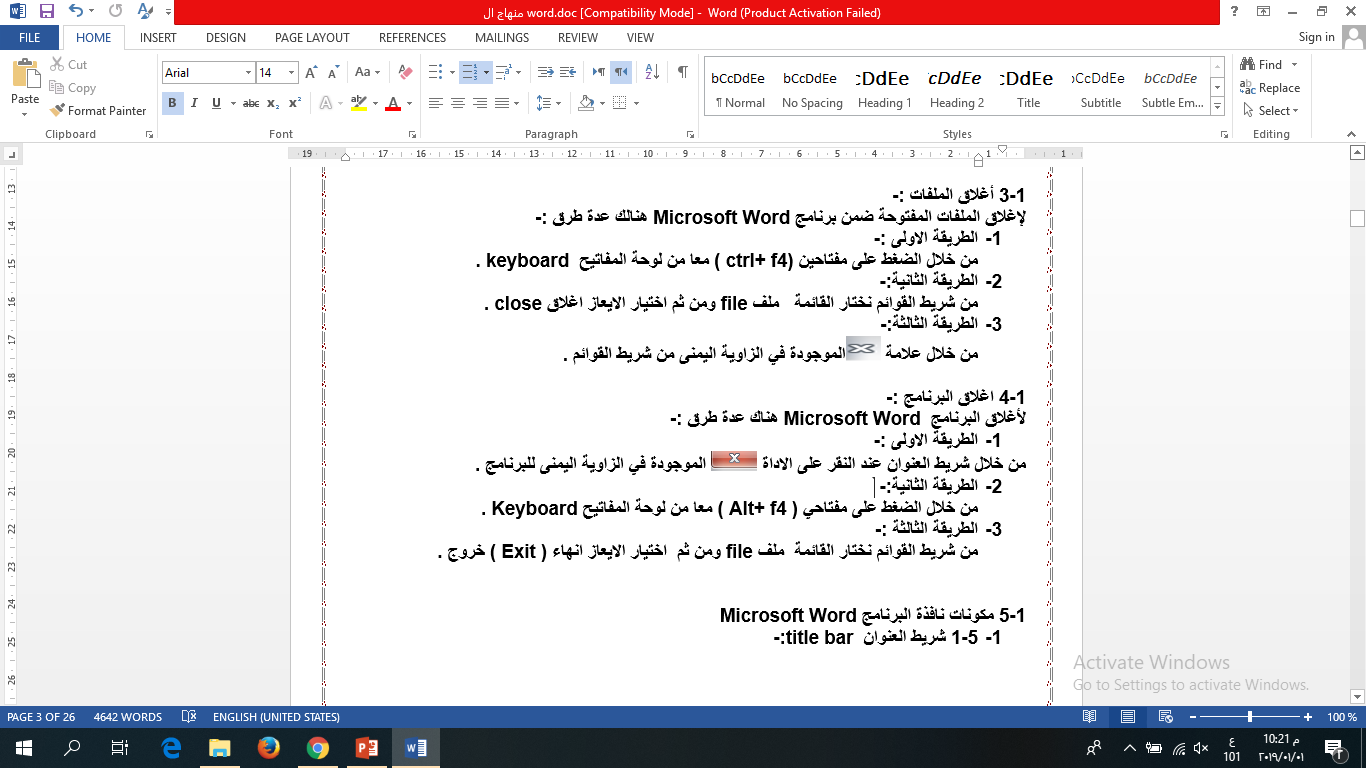 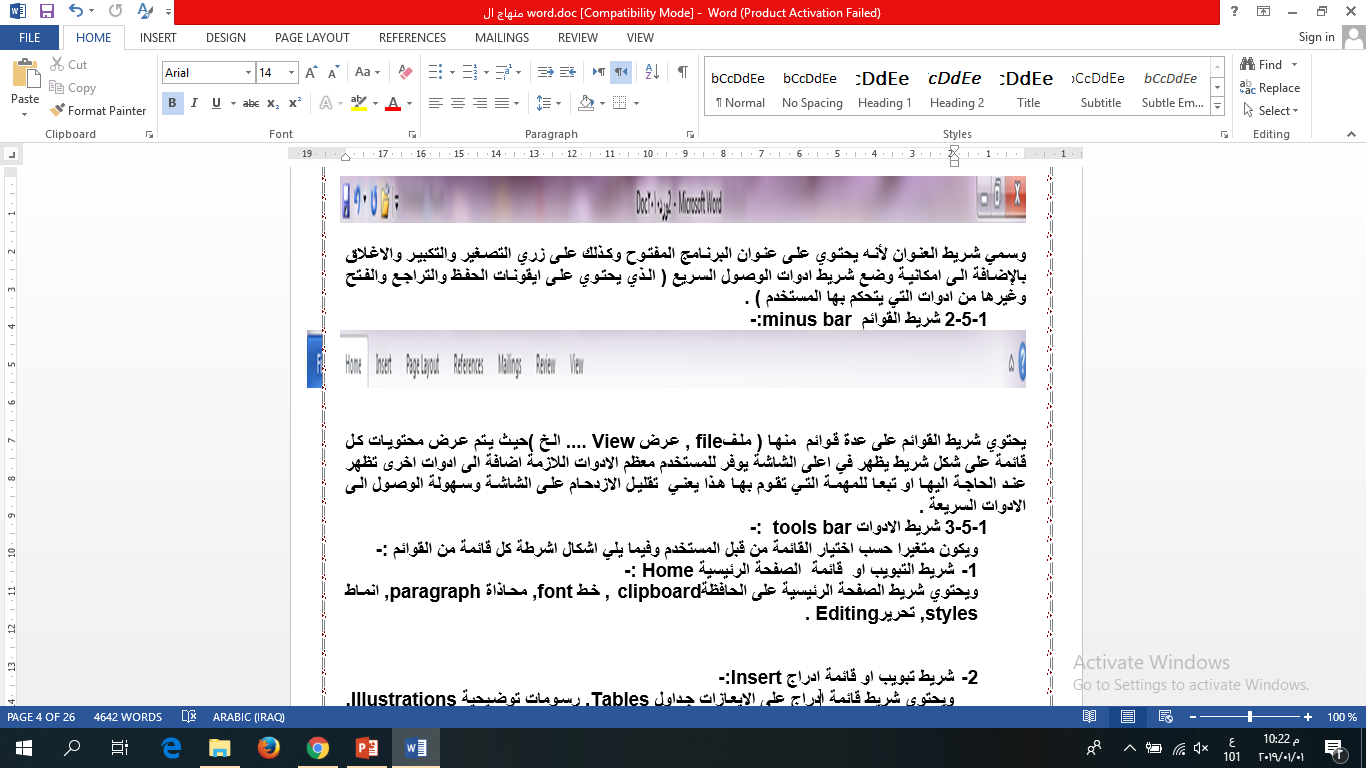 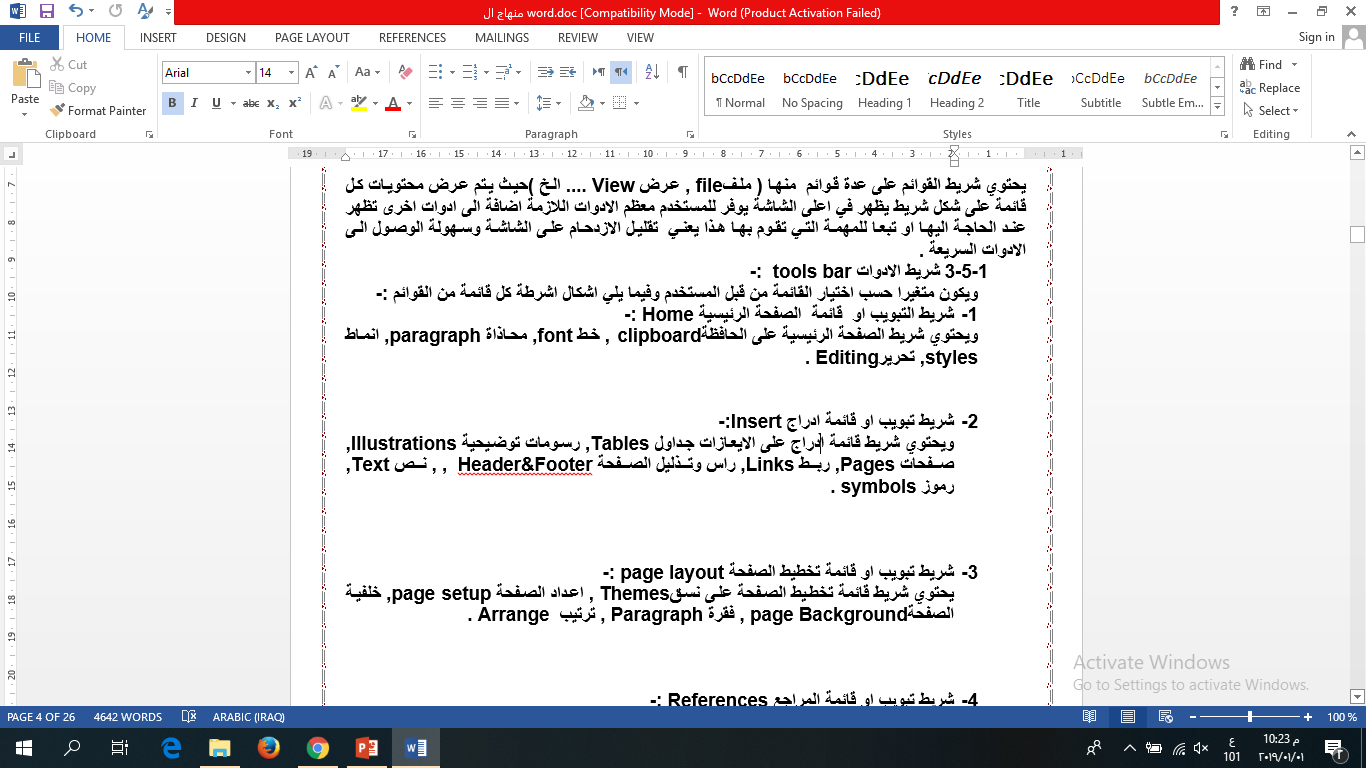 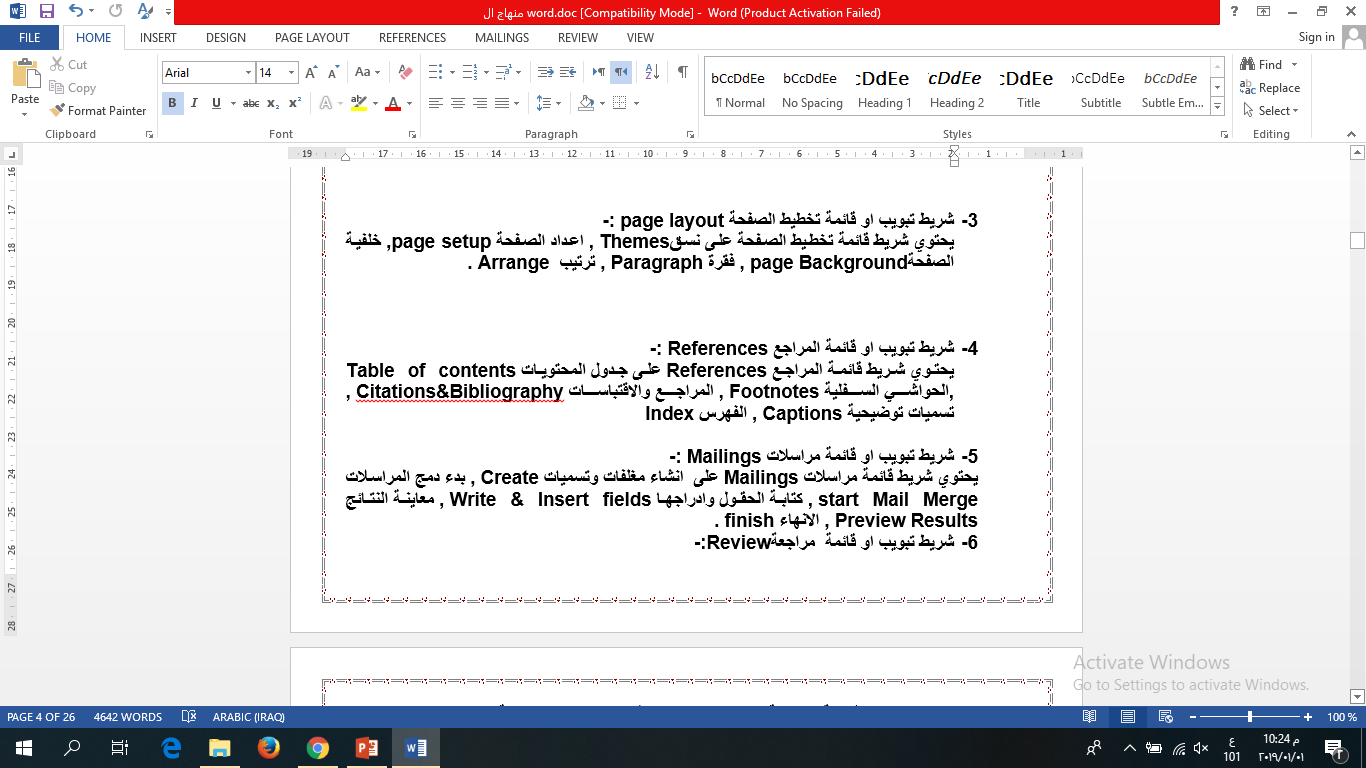 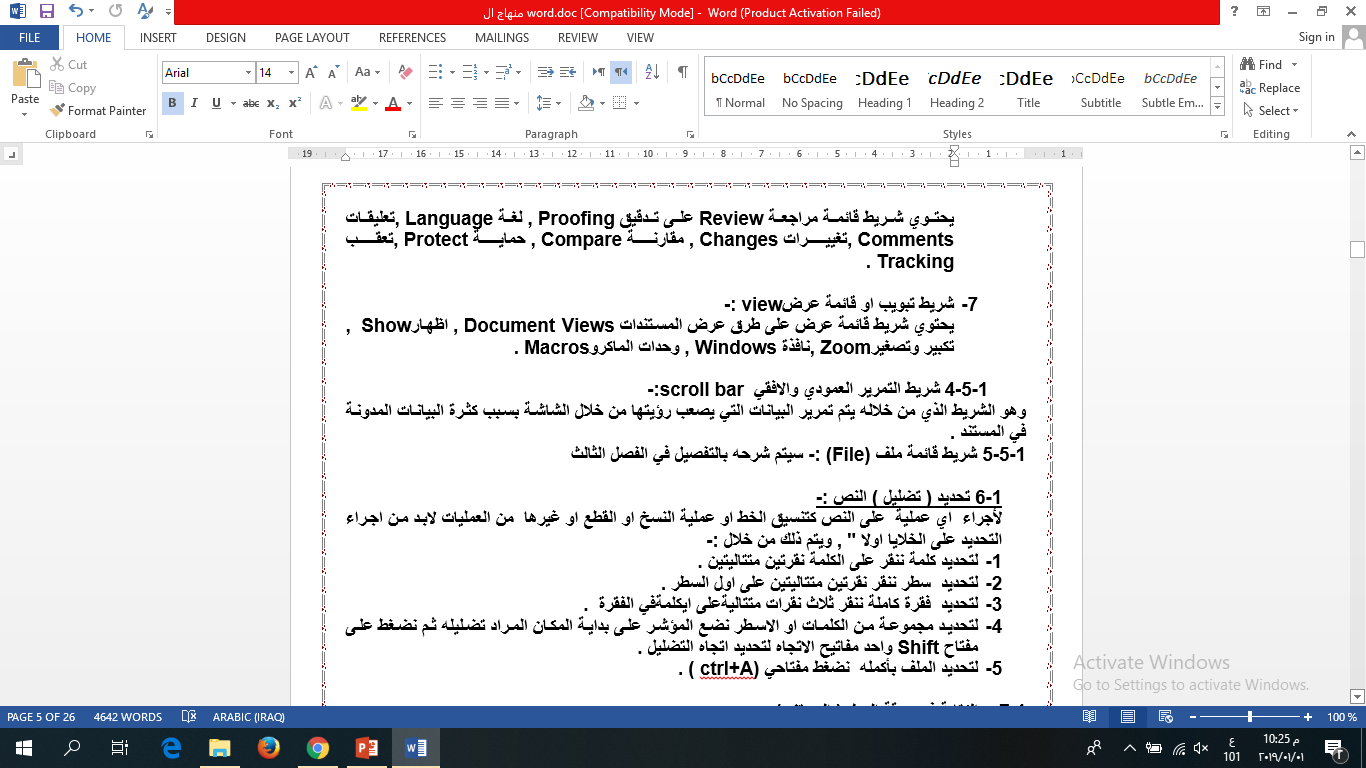 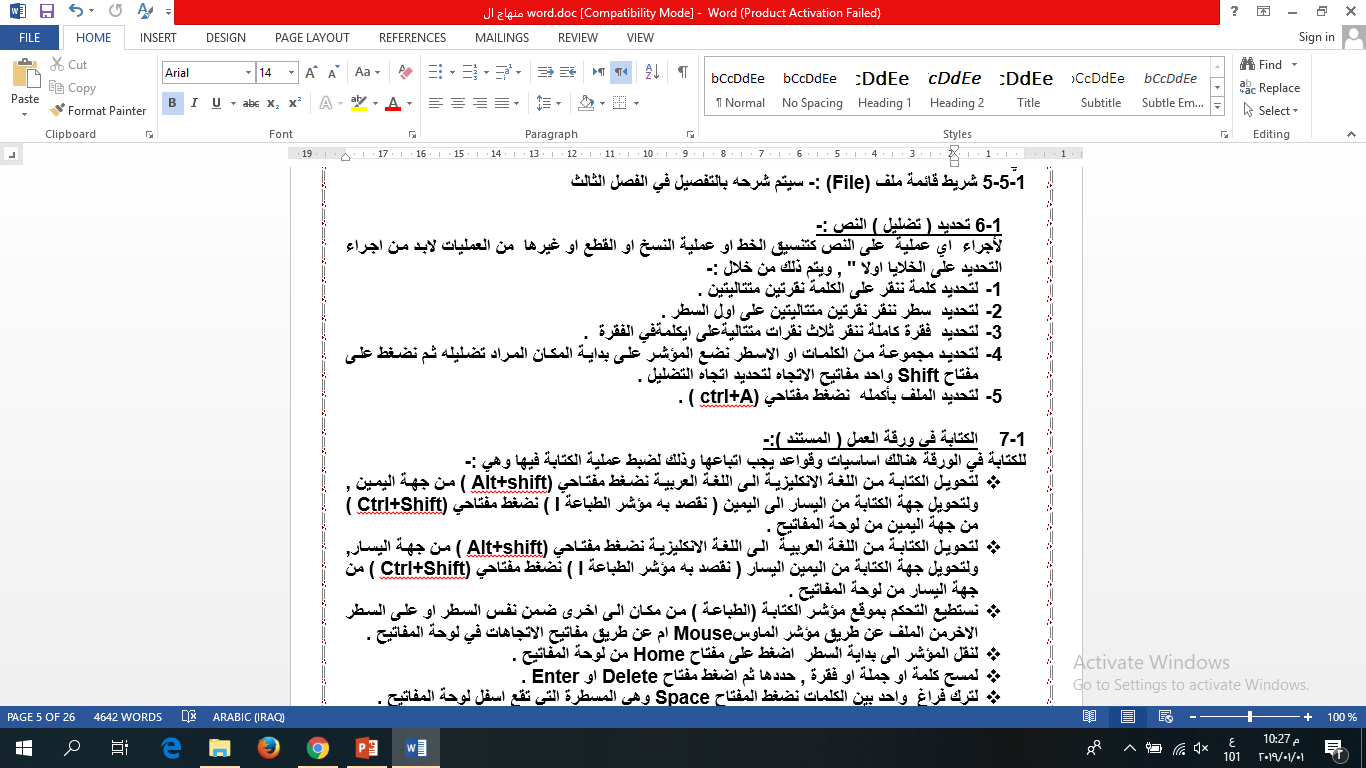